TERAPIA RĘKI W PRAKTYCE
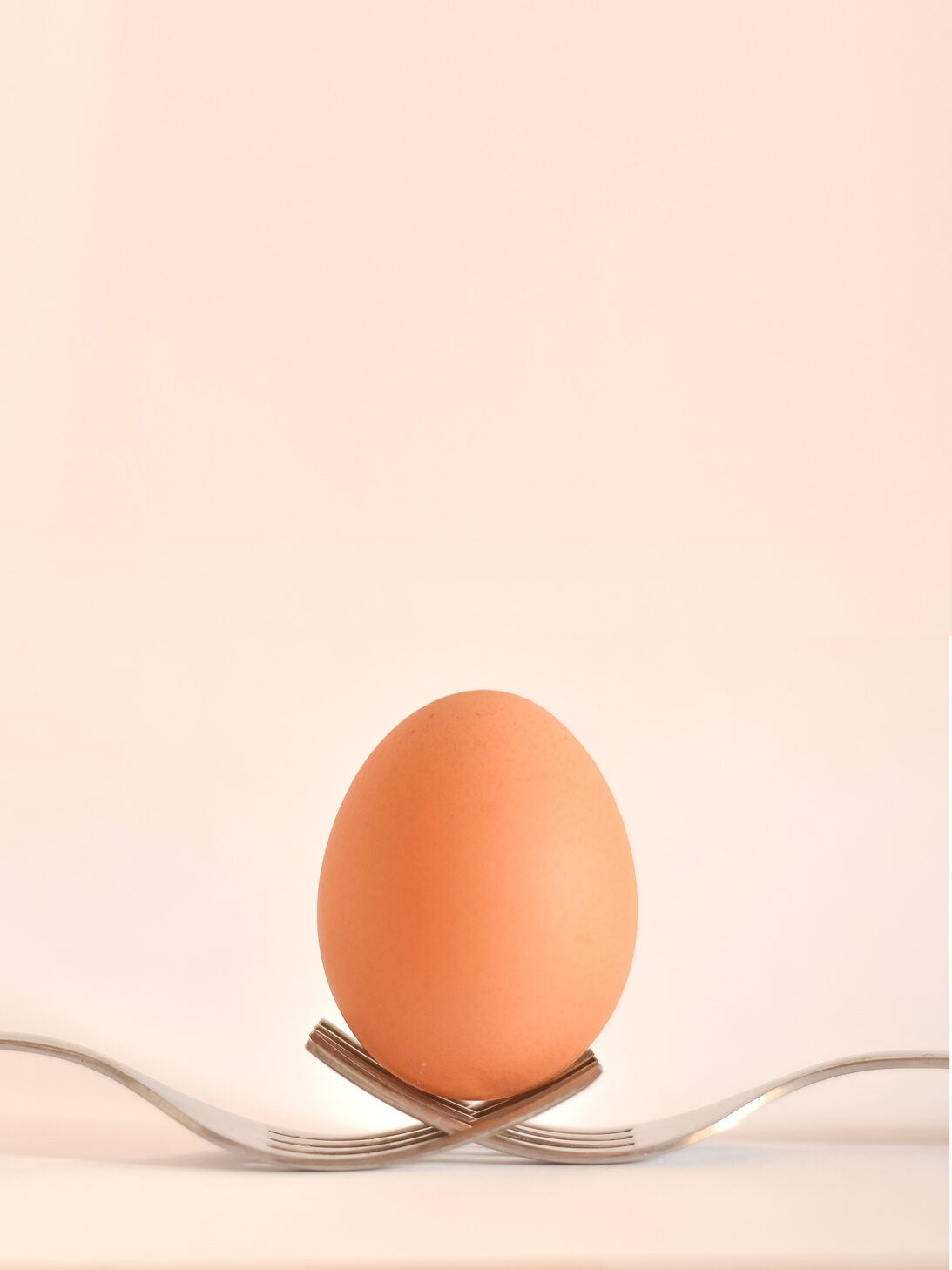 Wielkanocne zmagania z jajem
BAKS CLOTHING COMPANY ADVERTISING STRATEGY
DRODZY RODZICE, KOCHANE DZIECI!
PROPONUJEMY PROSTE ZABAWY I CZYNNOŚCI, KTÓRE MAJĄ NA CELU WZMOCNIENIE 
MIĘŚNI RĄK, DŁONI I PALCÓW
ORAZ POPRAWIĄ KOORDYNACJĘ I PRECYZJĘ RUCHÓW
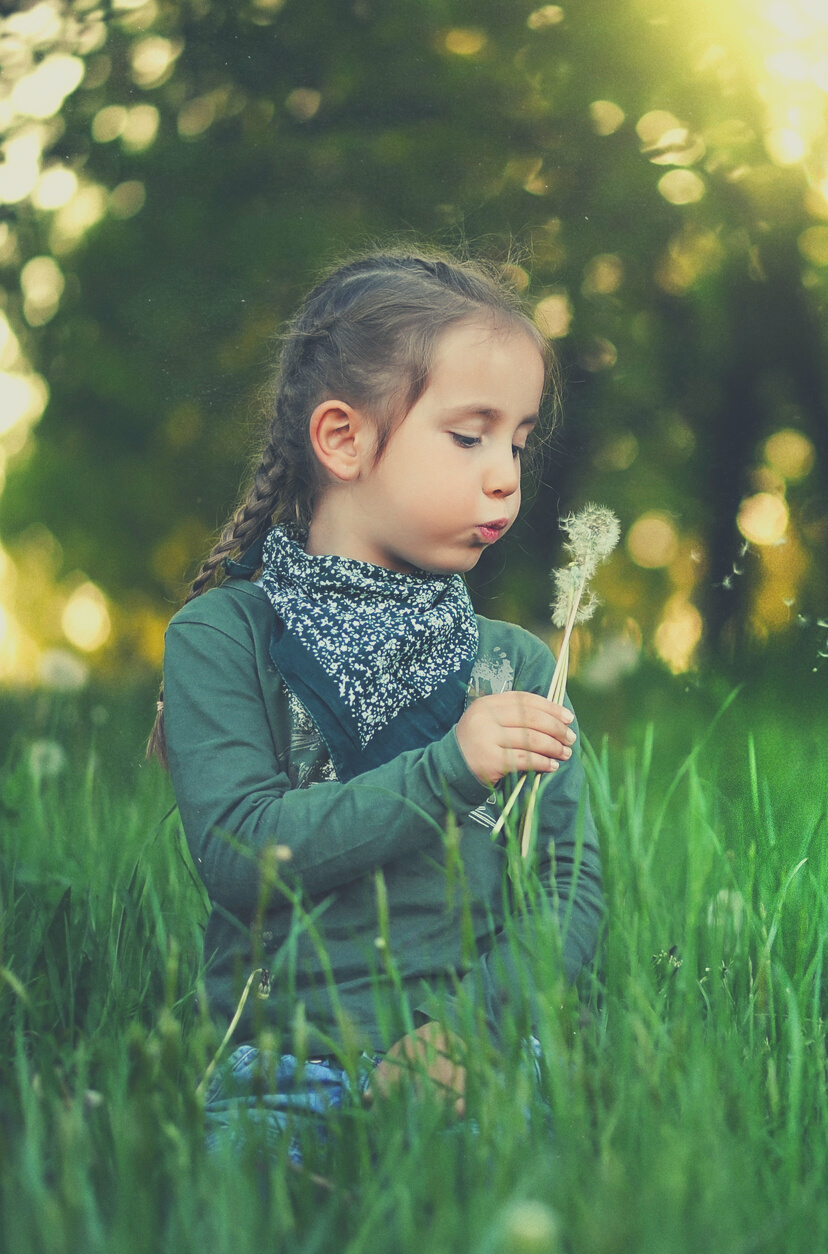 BAKS CLOTHING COMPANY ADVERTISING STRATEGY
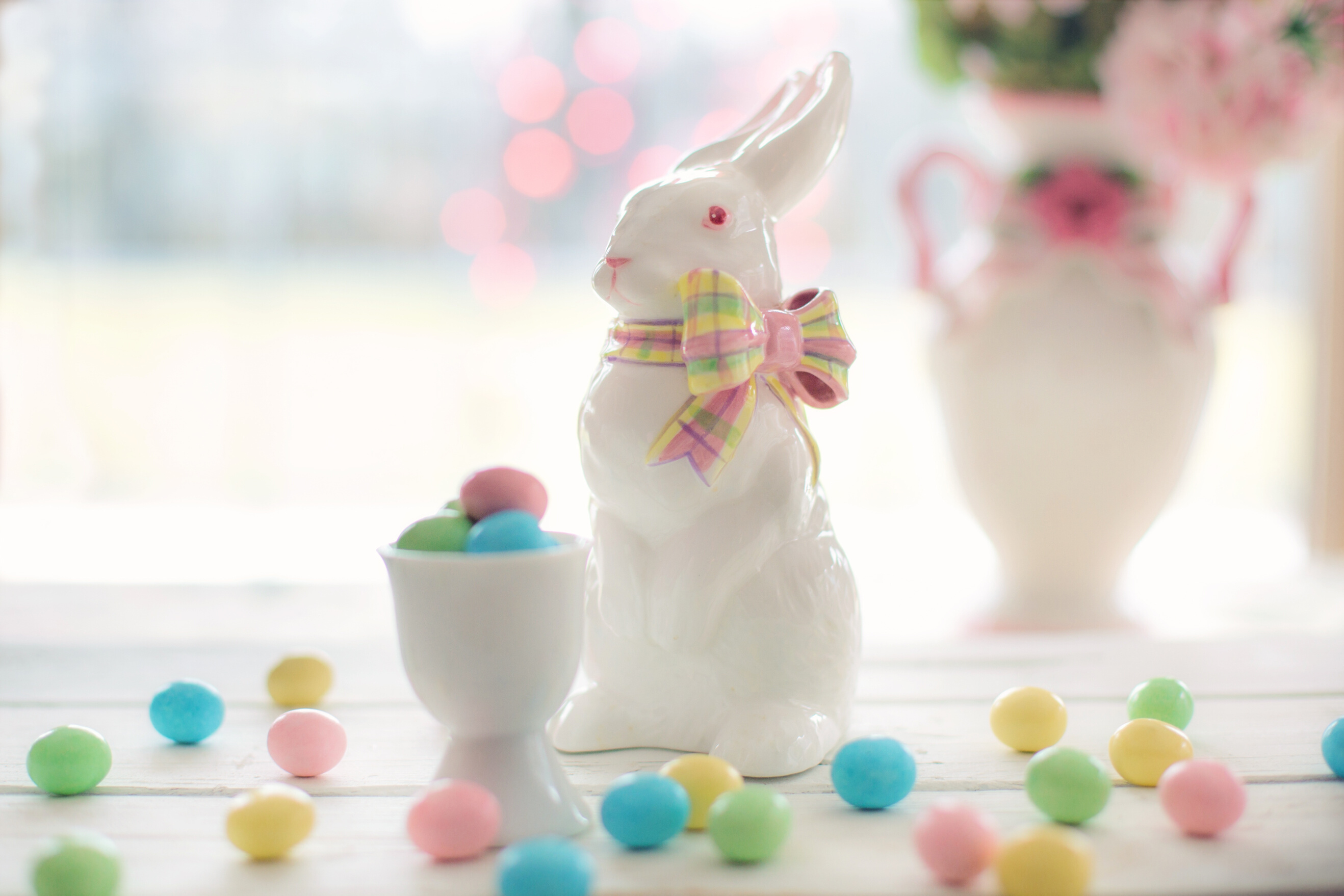 Na
początek wielkanocne zmagania z jajem:
BAKS CLOTHING COMPANY ADVERTISING STRATEGY
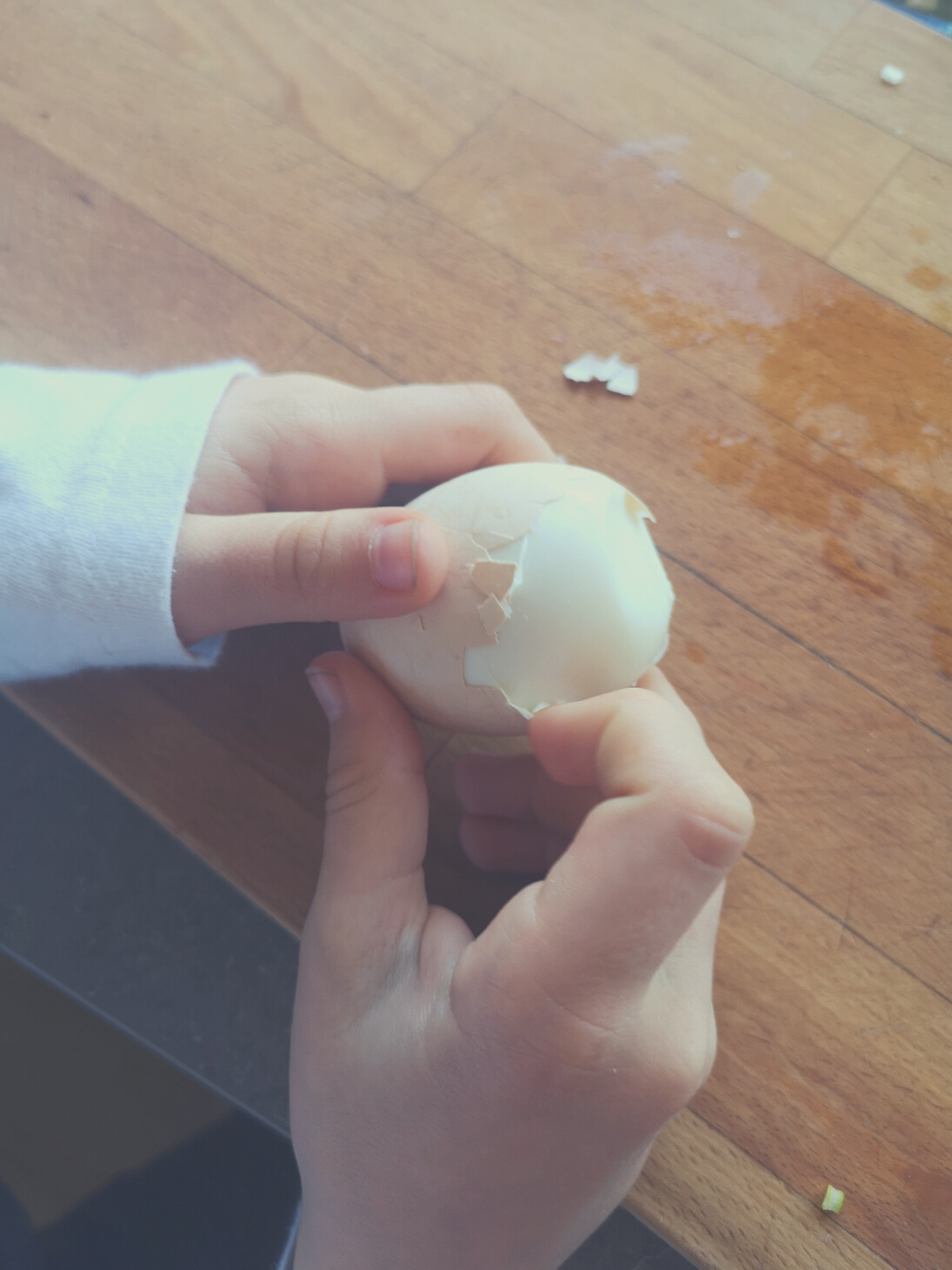 - obieranie jajka ze skorupki – zadanie wydawałoby się
proste, ale czy potrafisz obrać jajko, tak, żeby powierzchnia białka była gładka?
( doskonalenie koordynacji wzrokowo – ruchowej)
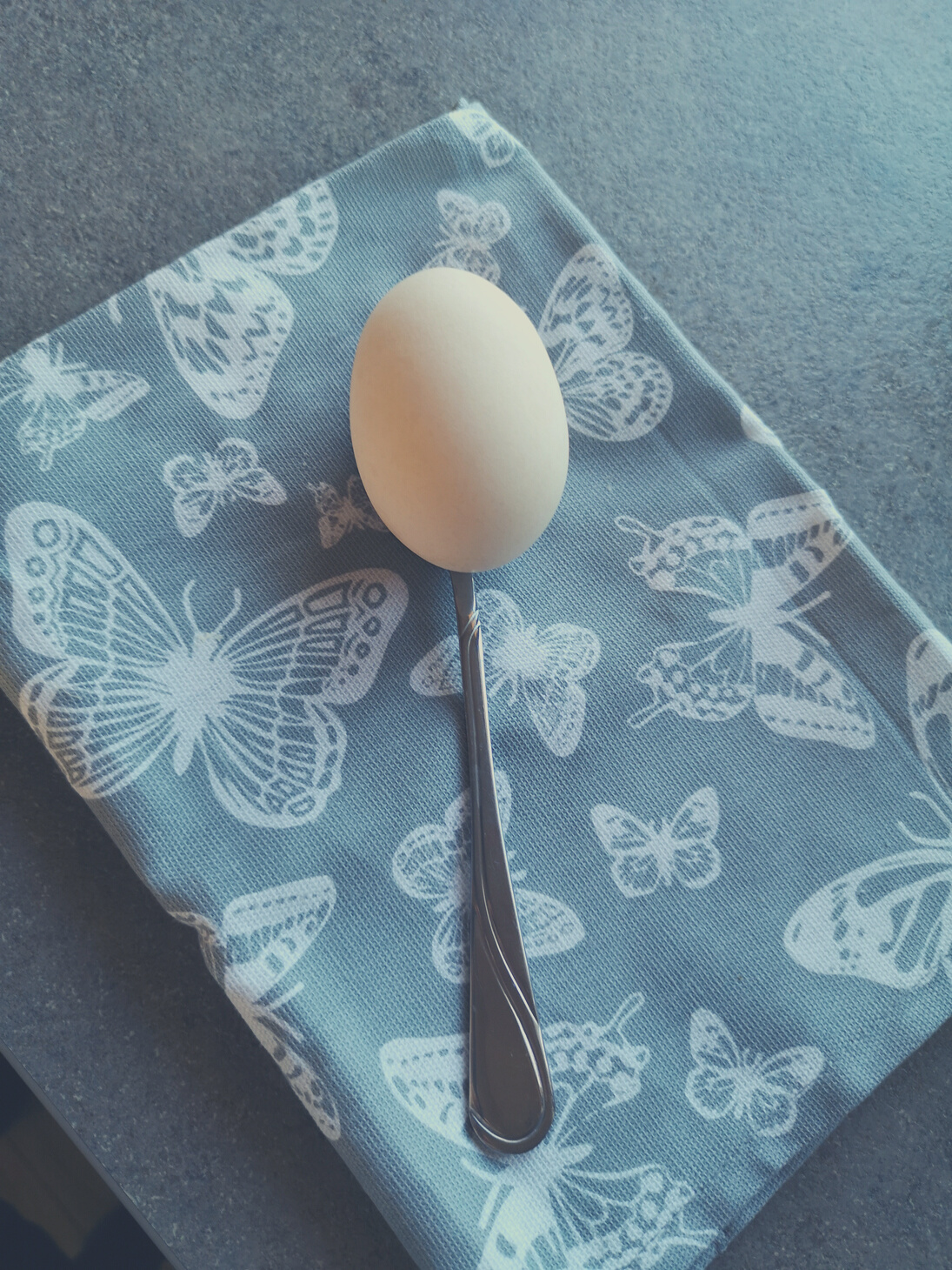 - wyścigi z jajem – przygotuj łyżkę i jajko ( najlepiej
ugotowane, z surowym mogłoby być trochę bałaganu) wybierz spośród domowników rywala.
 Włóżcie łyżkę z przygotowanym jajkiem między wargi i  pokonajcie wyznaczony dystatans np. z pokoju
do kuchni i z powrotem
BAKS CLOTHING COMPANY ADVERTISING STRATEGY
.
BAKS CLOTHING COMPANY ADVERTISING STRATEGY
-ozdabianie wydmuszek jajek – to zadanie wymaga od Was precyzji ruchu i
kontrolowanej siły nacisku – jeden mocniejszy ruch i skorupka pęka
- oddzielanie żółtka od białka, gdyby się jednak nie udało,
nic się nie zmarnuje -  będzie
jajecznica;-)
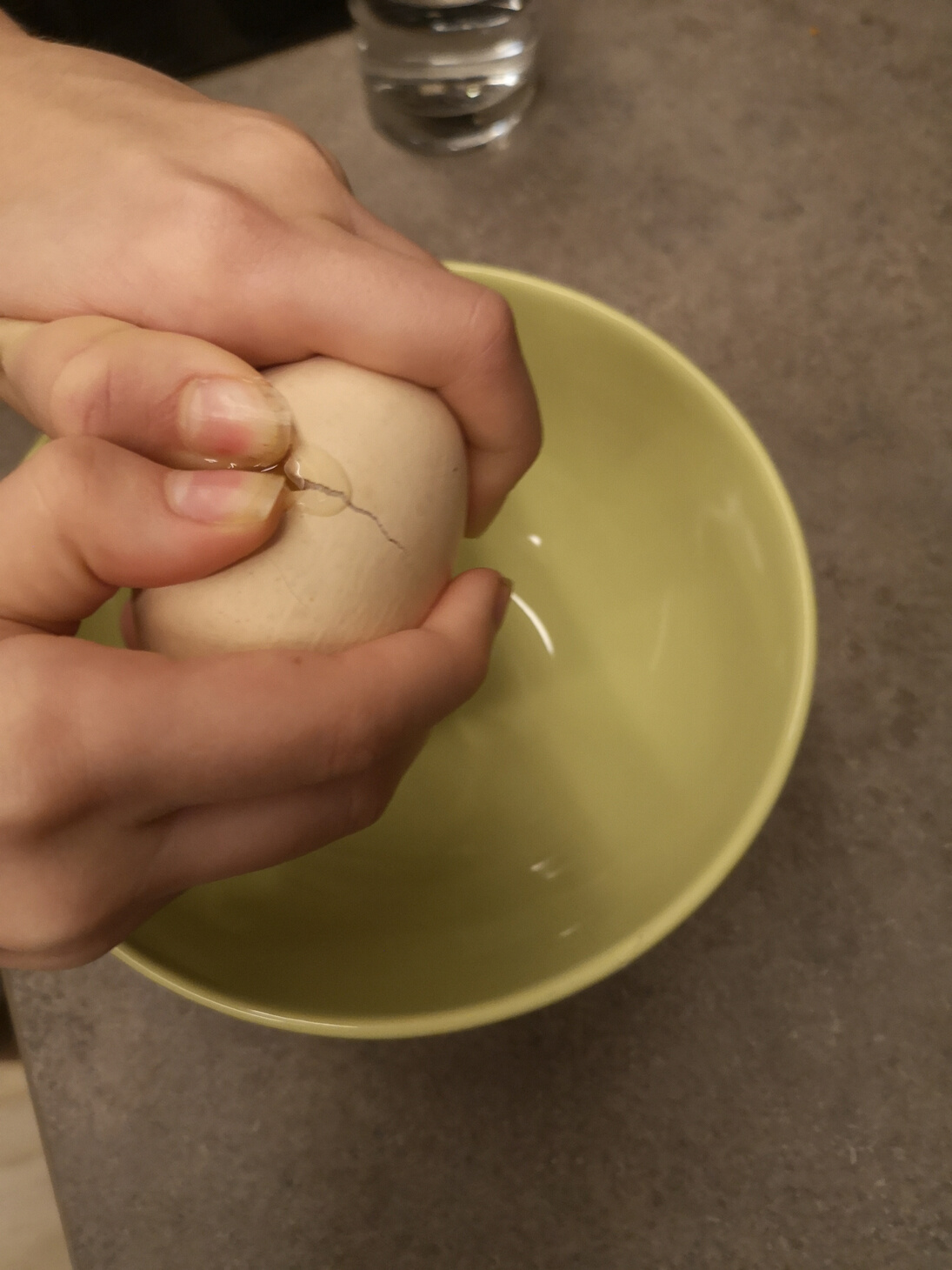 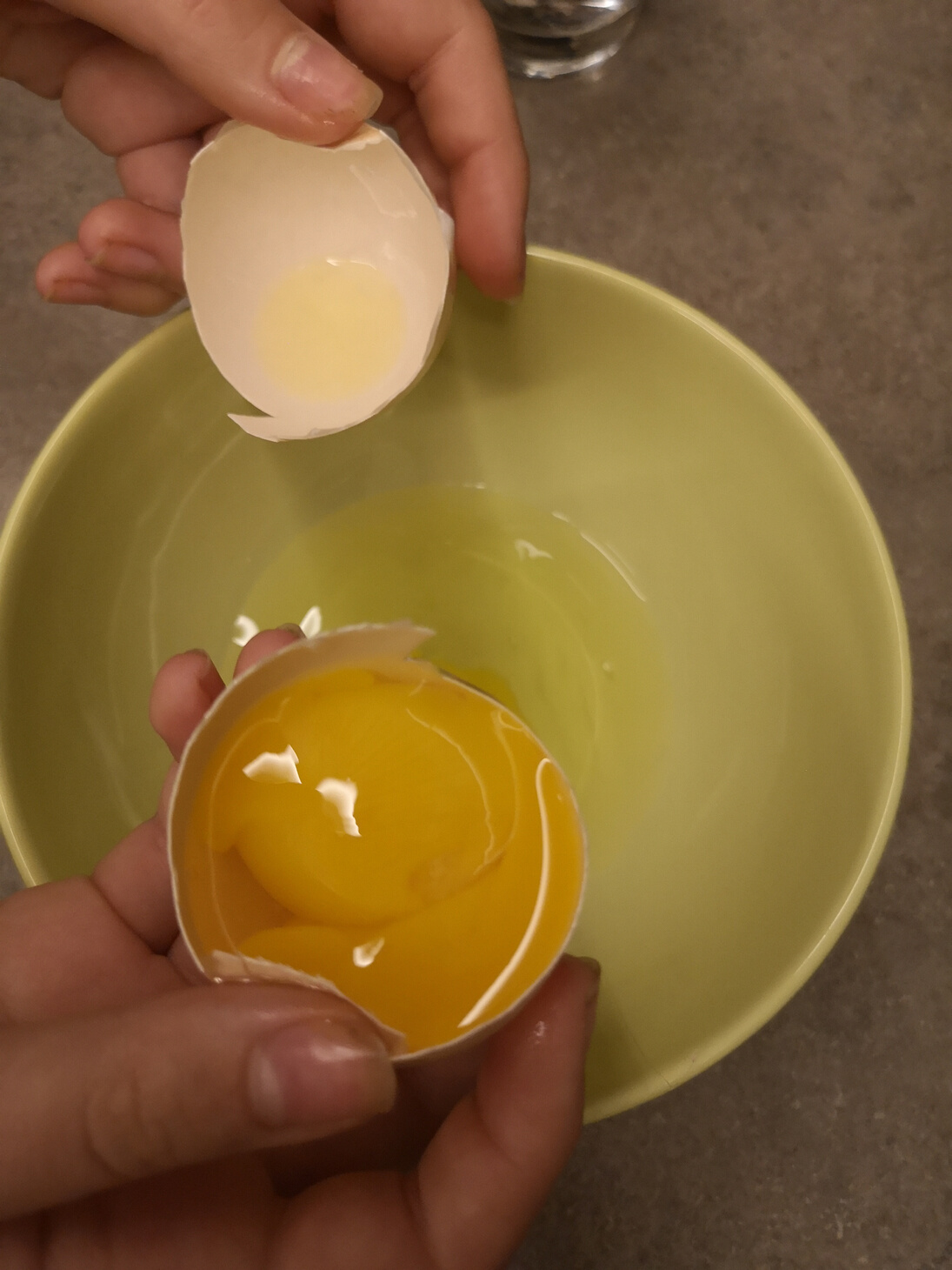 Item 5
20%
Item 1
20%
BAKS CLOTHING COMPANY ADVERTISING STRATEGY
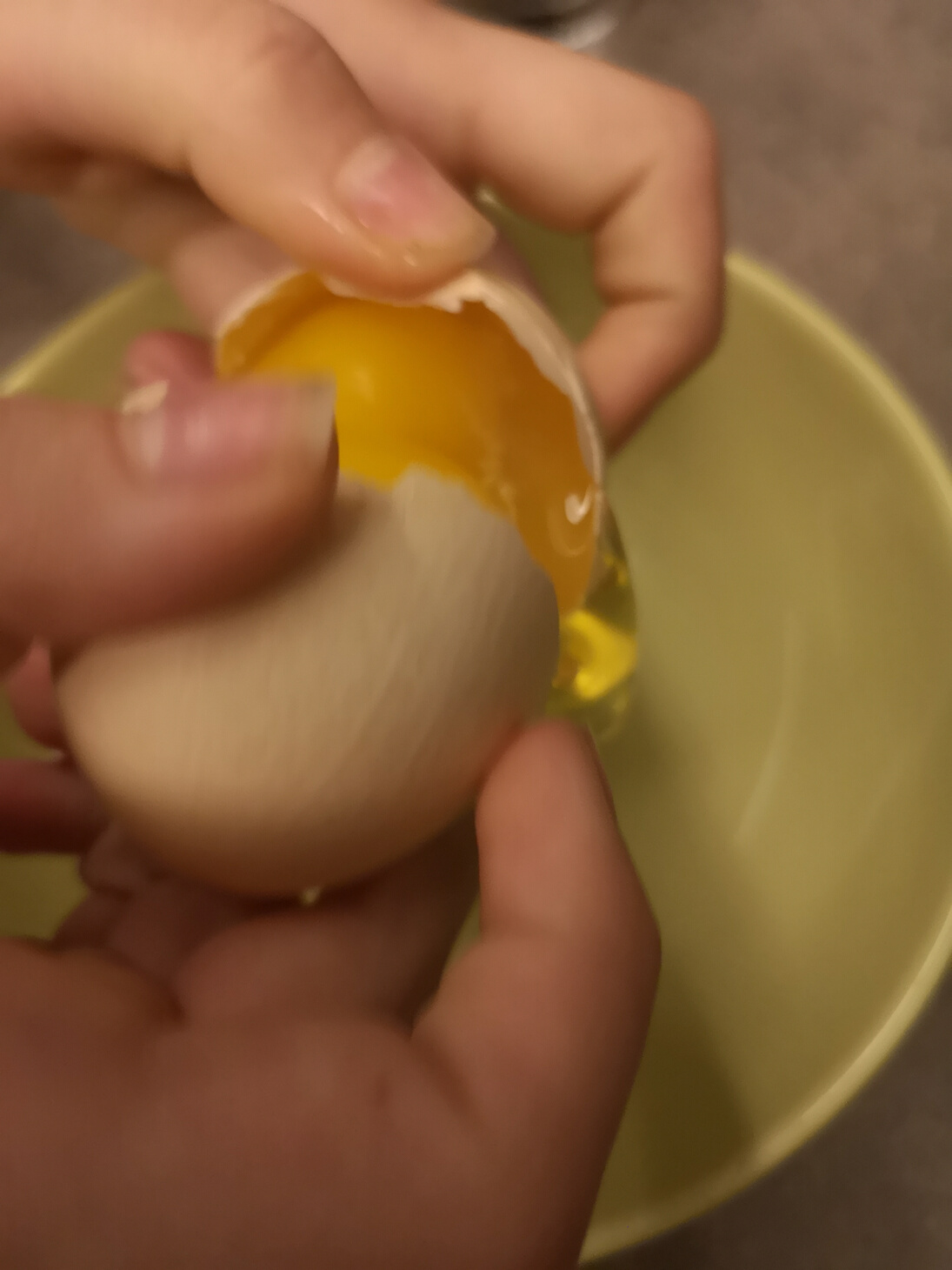 - pomagam mamie podczas pieczenia świątecznych ciast: uczę się oddzielić żółtko od białka, ubijam mikserem lub trzepaczką pianę, wyrabiam ciasto na kruche ciasteczka
Item 4
20%
Item 2
20%
Item 3
20%
ŚWIĄTECZNE PORZĄDKI –
PRZYJEMNE Z POŻYTECZNYM:
BAKS CLOTHING COMPANY ADVERTISING STRATEGY
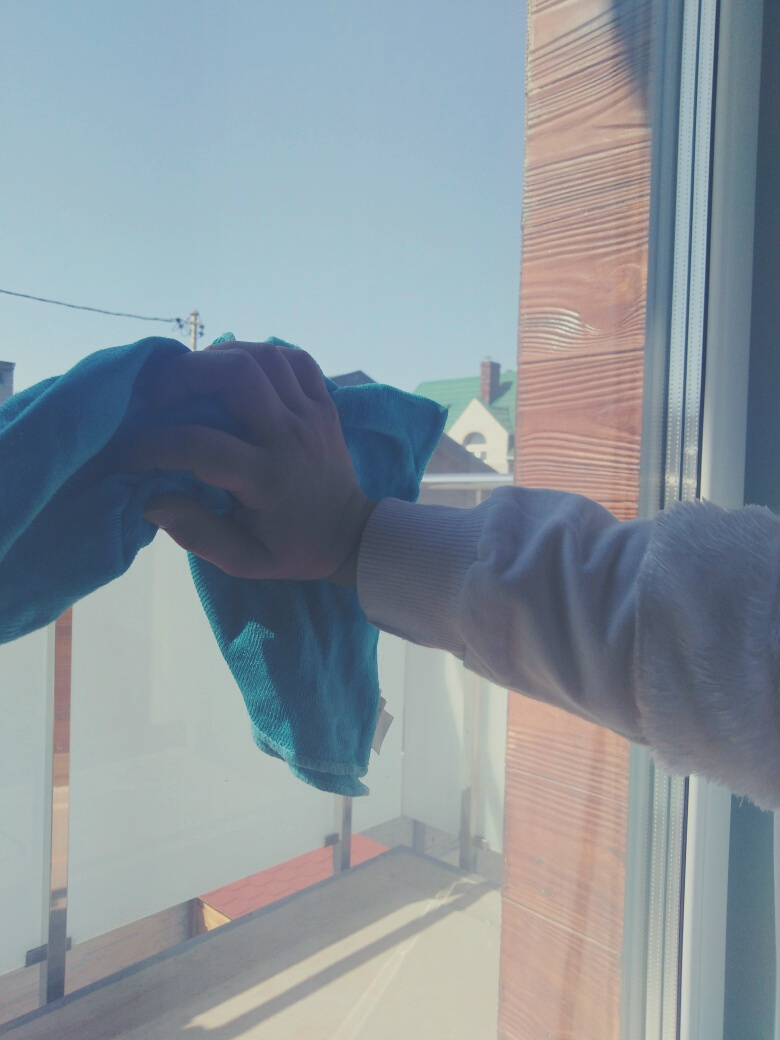 - polerujemy szyby – doskonałe ćwiczenie wzmacniające obręcz
barkową, 
spróbuj najpierw jedną, potem drugą ręką ;-)
BAKS CLOTHING COMPANY ADVERTISING STRATEGY
.
BAKS CLOTHING COMPANY ADVERTISING STRATEGY
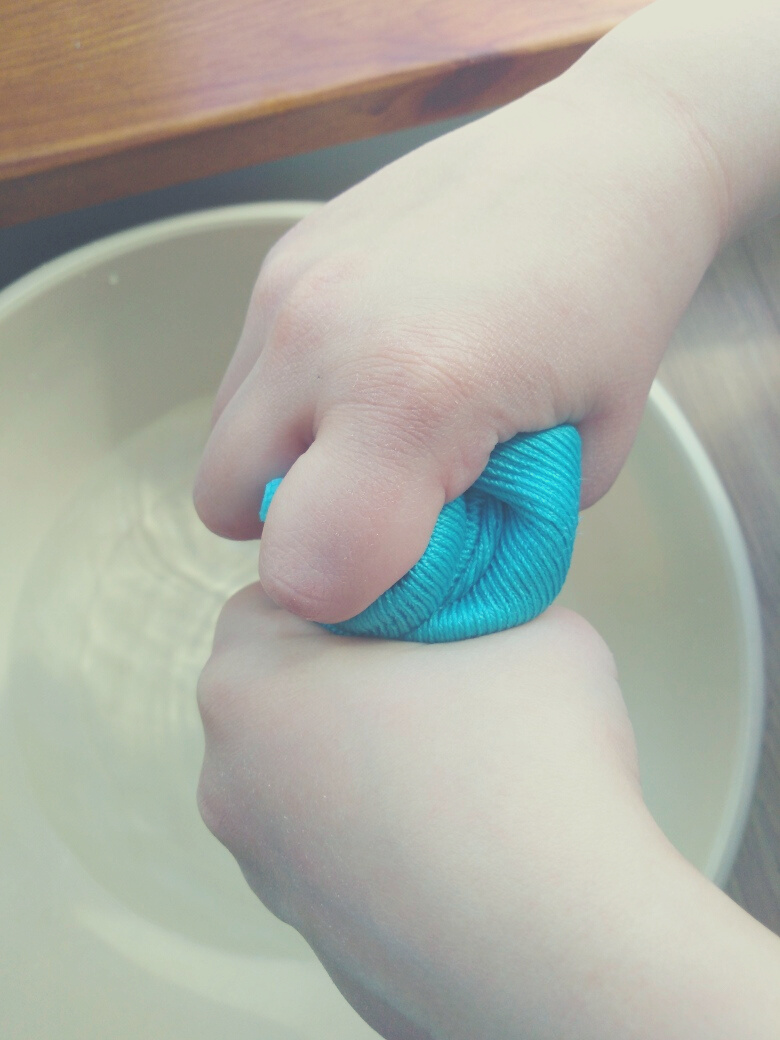 - ścieramy kurze i czyścimy zewnętrzną stronę szafek –
 zmocz
szmatkę w wodzie z płynem i wyciśnij tak, żeby była prawie sucha.
Udało Ci się?
BAKS CLOTHING COMPANY ADVERTISING STRATEGY
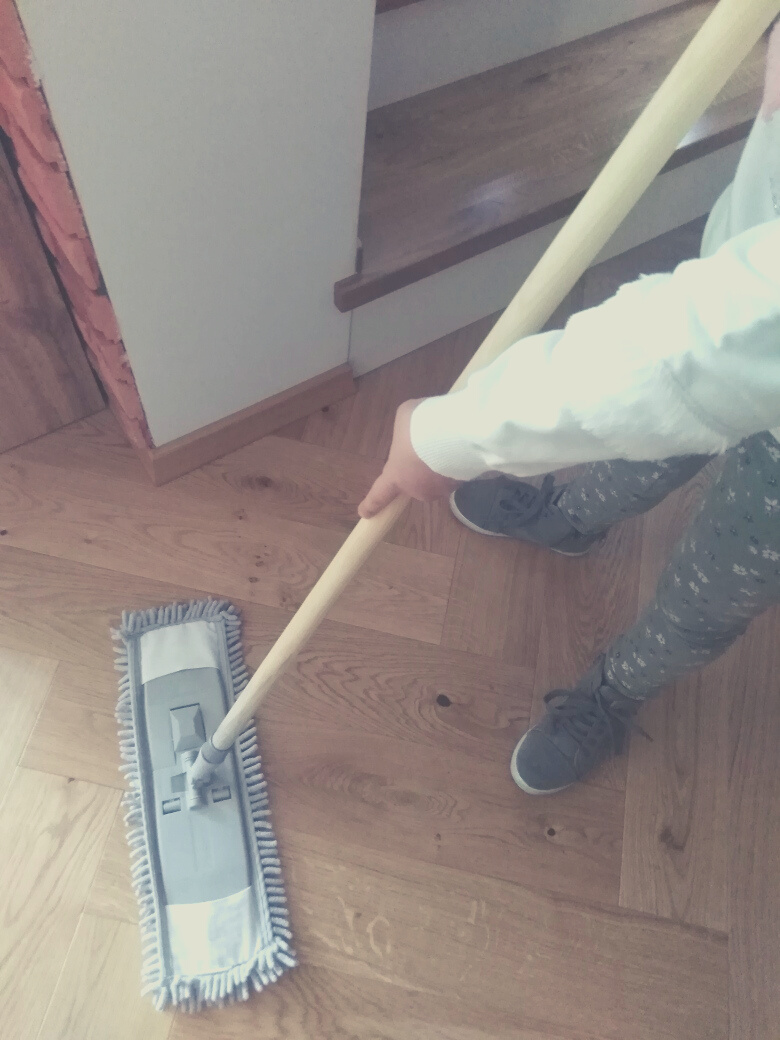 - zabawa z mopem – 
zaplanuj mycie podłogi tak, żeby lśniła na każdym centymetrze i żeby
Twoje skarpetki były suche
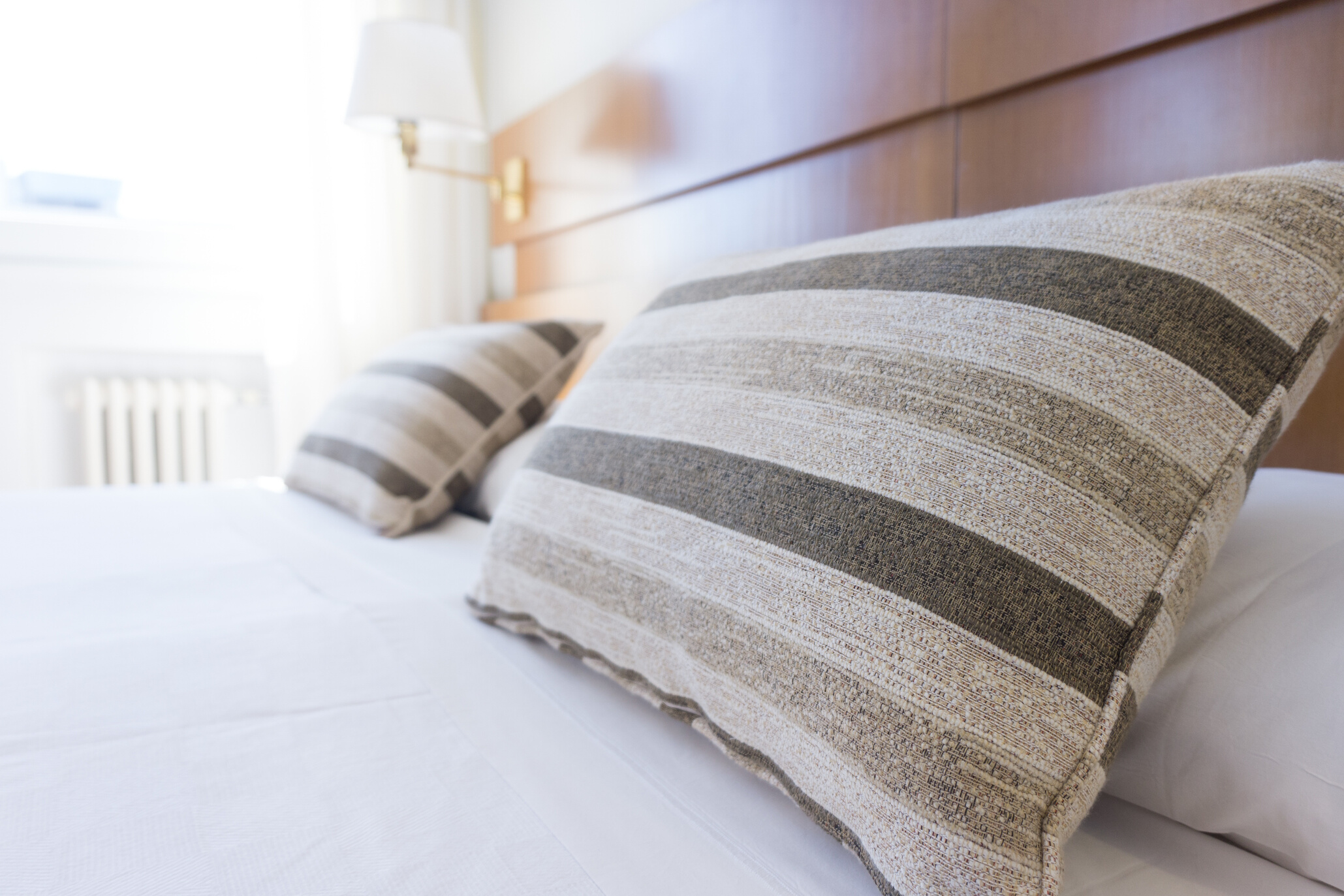 A na koniec - 
trzepanie poduszek z kanapy albo łóżka i trzepanie dywanów
BAKS CLOTHING COMPANY ADVERTISING STRATEGY
Po
ciężkiej pracy 
zasługujesz na przekąskę:
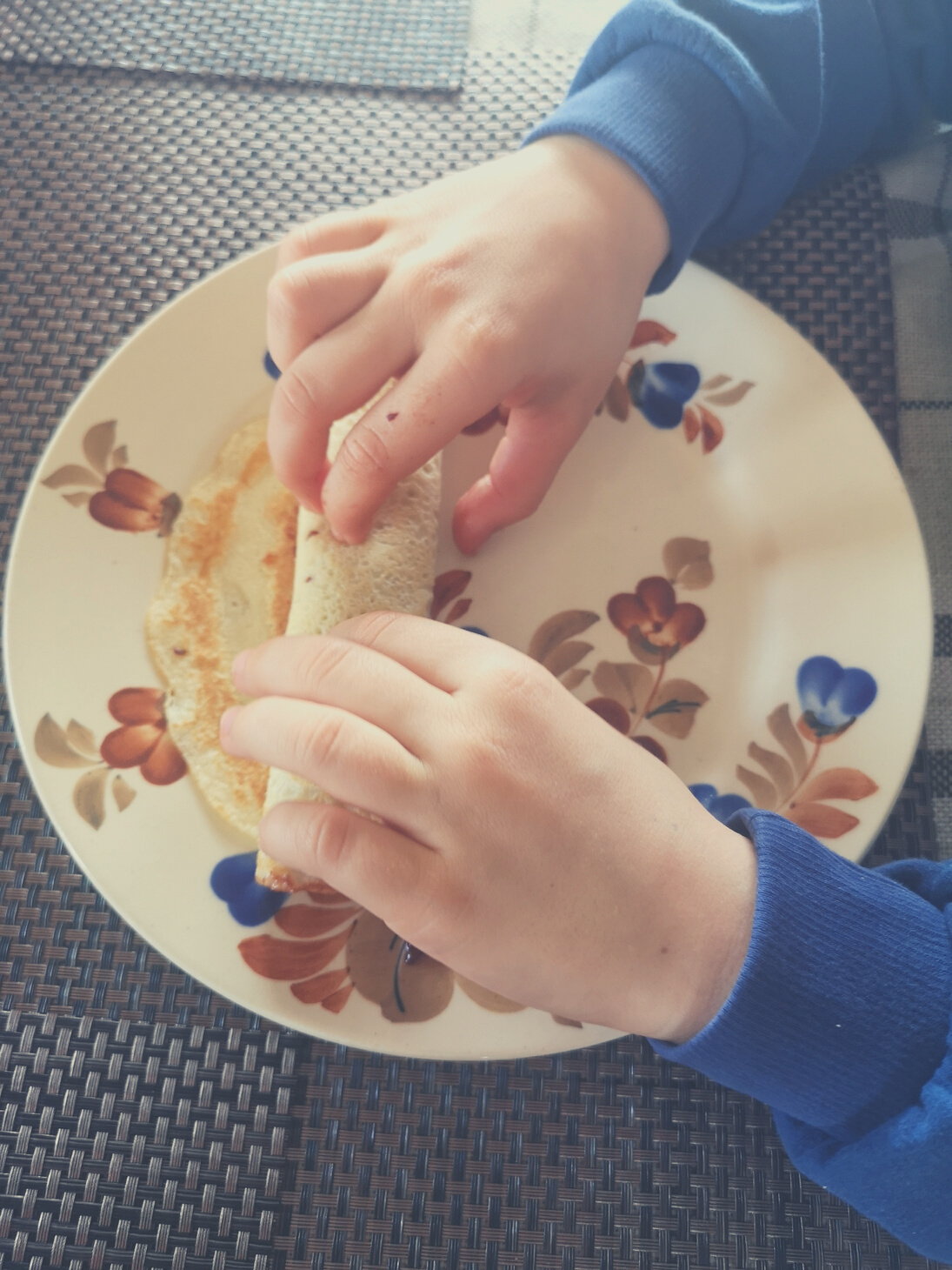 - zwijamy
naleśnik   - kto pierwszy precyzyjnie
zwinie naleśnik prawdziwy lub ze ściereczki, sprawdźcie sami
BAKS CLOTHING COMPANY ADVERTISING STRATEGY
MAMO, TATO
zdrowe ręce mam więc kanapkę zrobię sam
Dodatkowe aktywności usprawniające rękę piszącą:
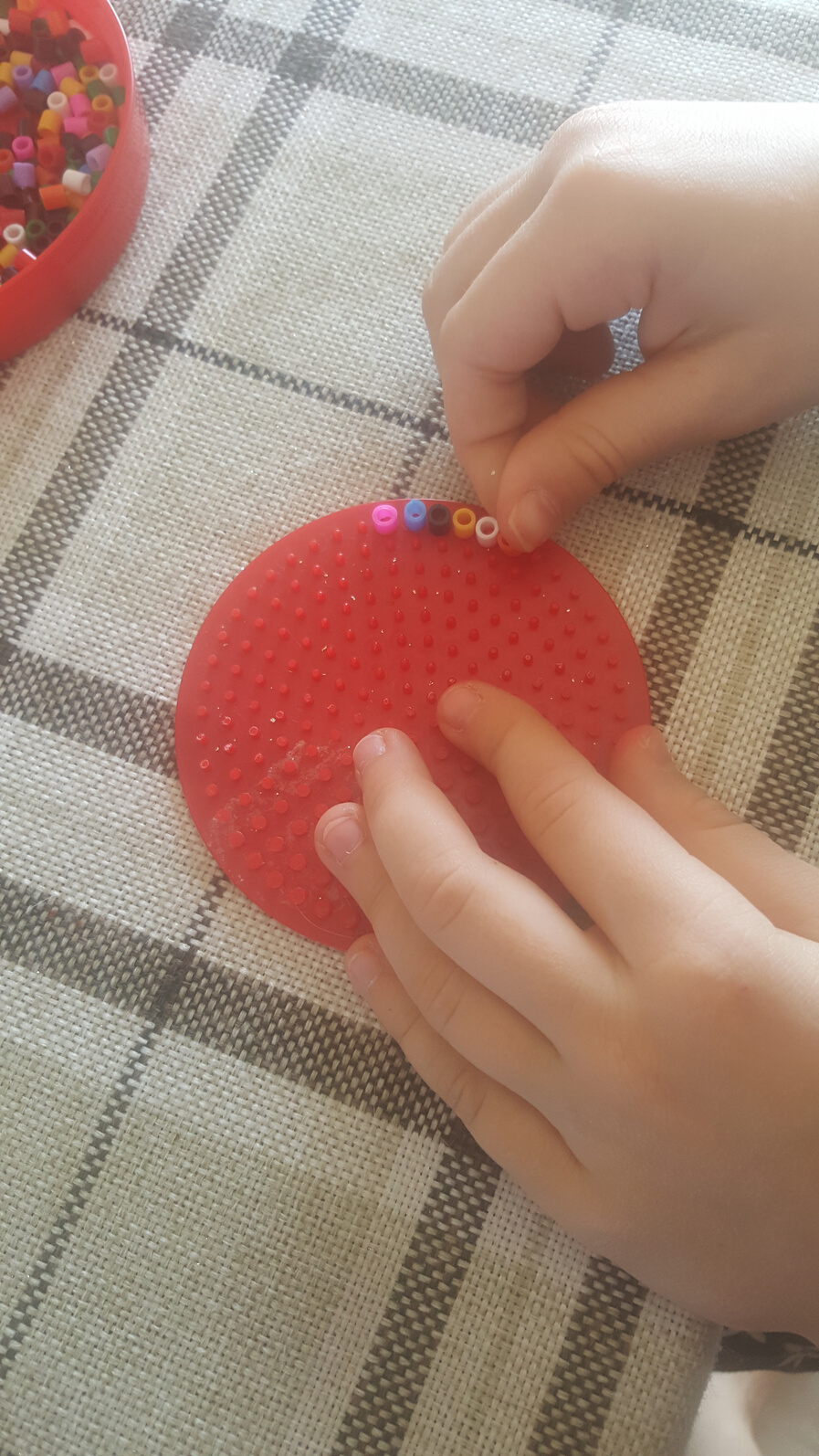 - koraliki:
nawlekanie, nakładanie
- spinacze –
przepinanie, odpinanie
-plastelina-
ugniatania, wałkowanie
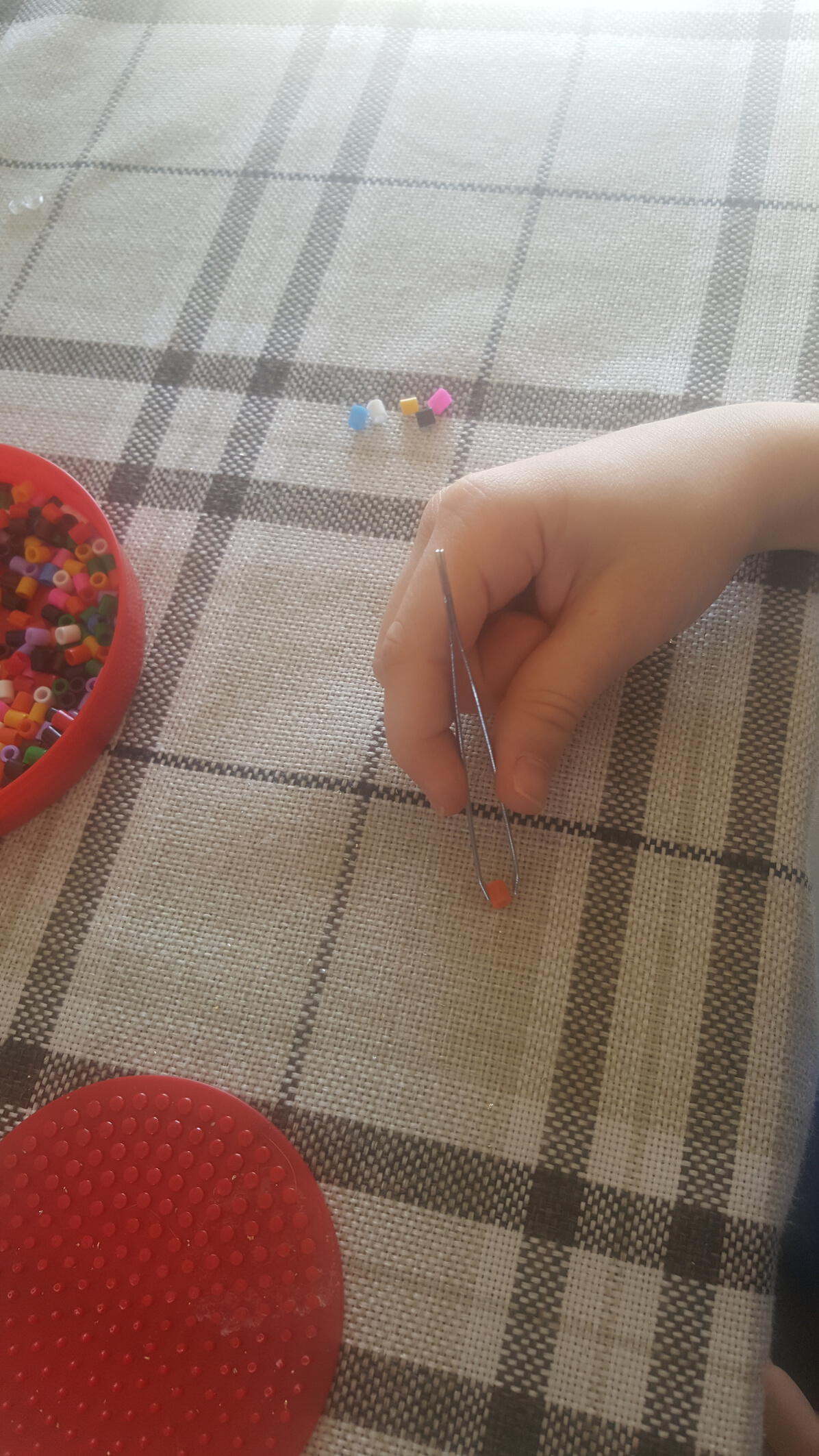 BAKS CLOTHING COMPANY ADVERTISING STRATEGY
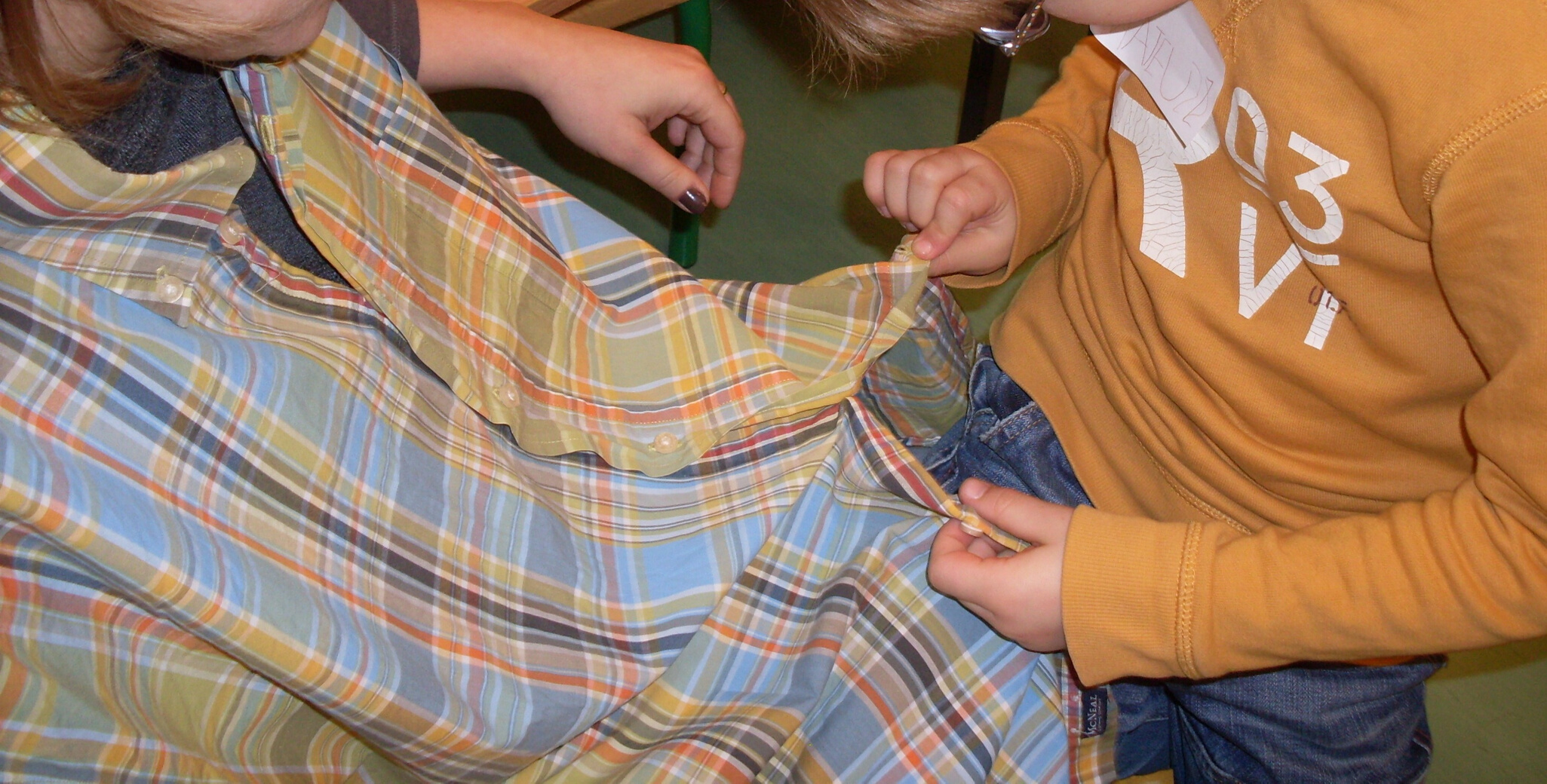 - buty – sznurowanie
- koszula – zapinanie
guzików
BAKS CLOTHING COMPANY ADVERTISING STRATEGY
BAKS CLOTHING COMPANY ADVERTISING STRATEGY
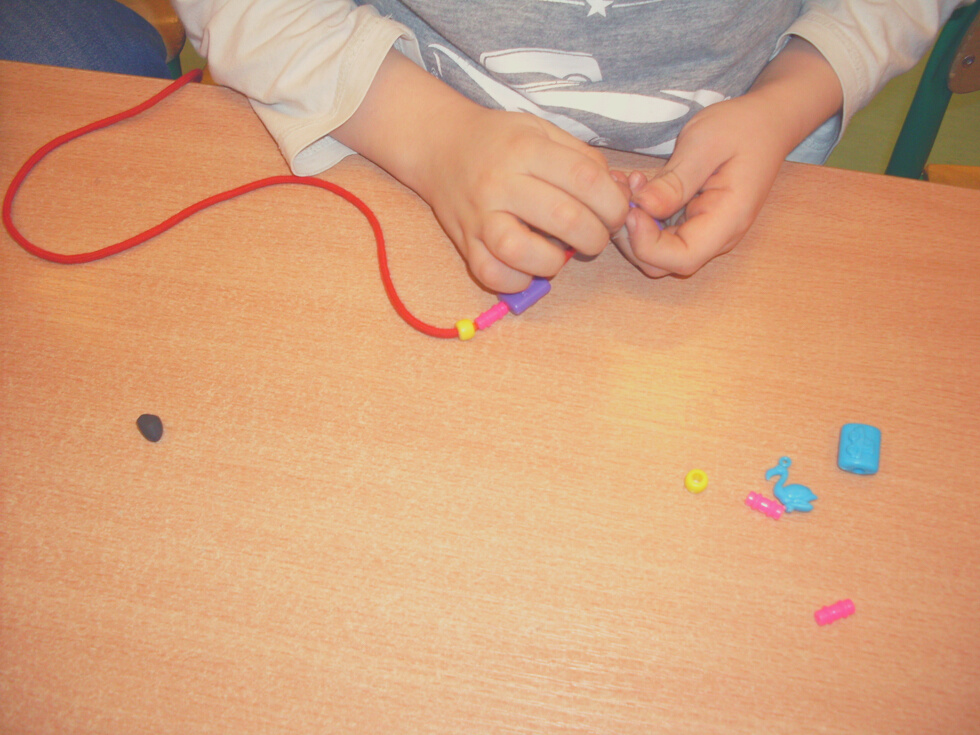 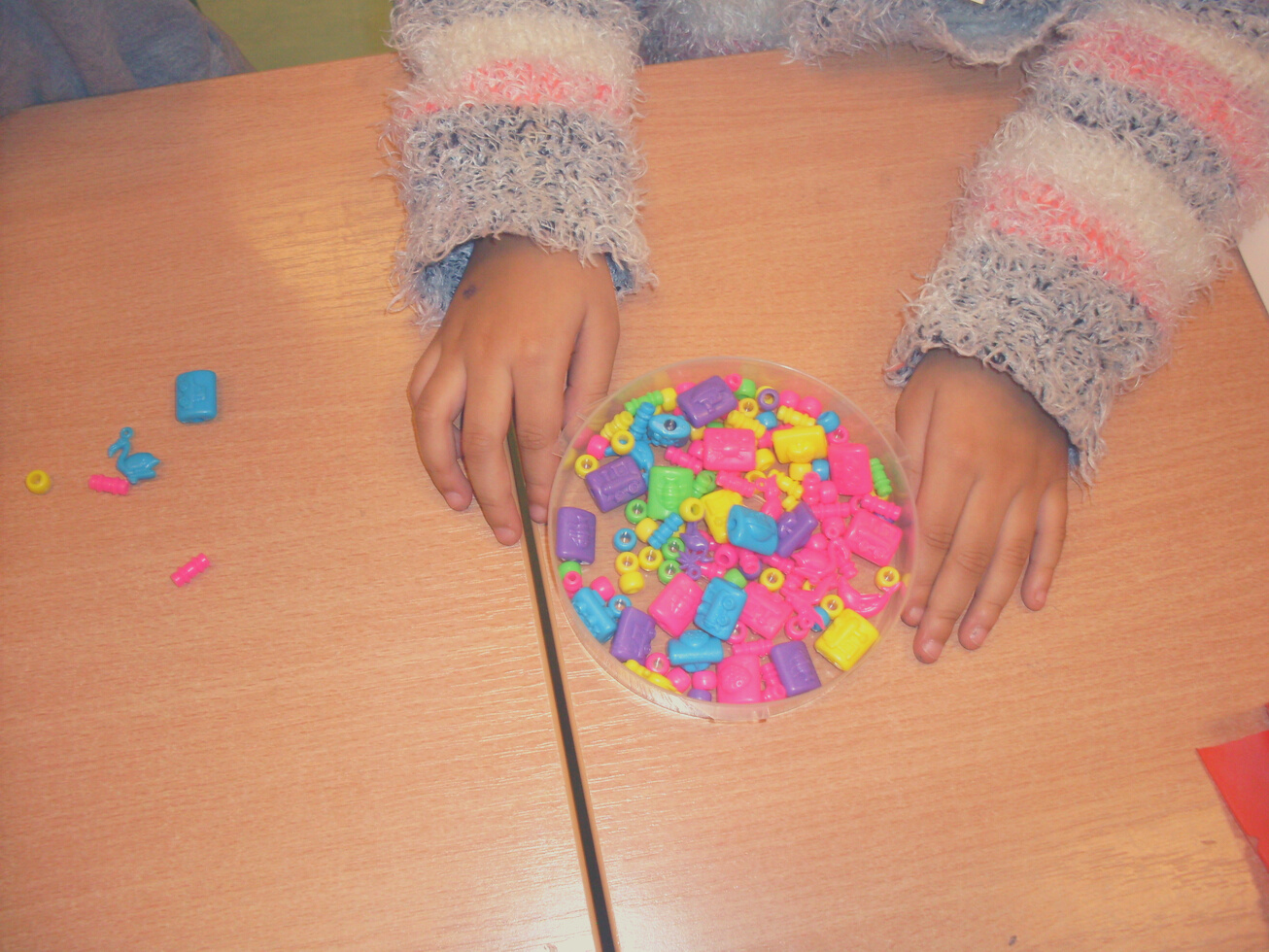 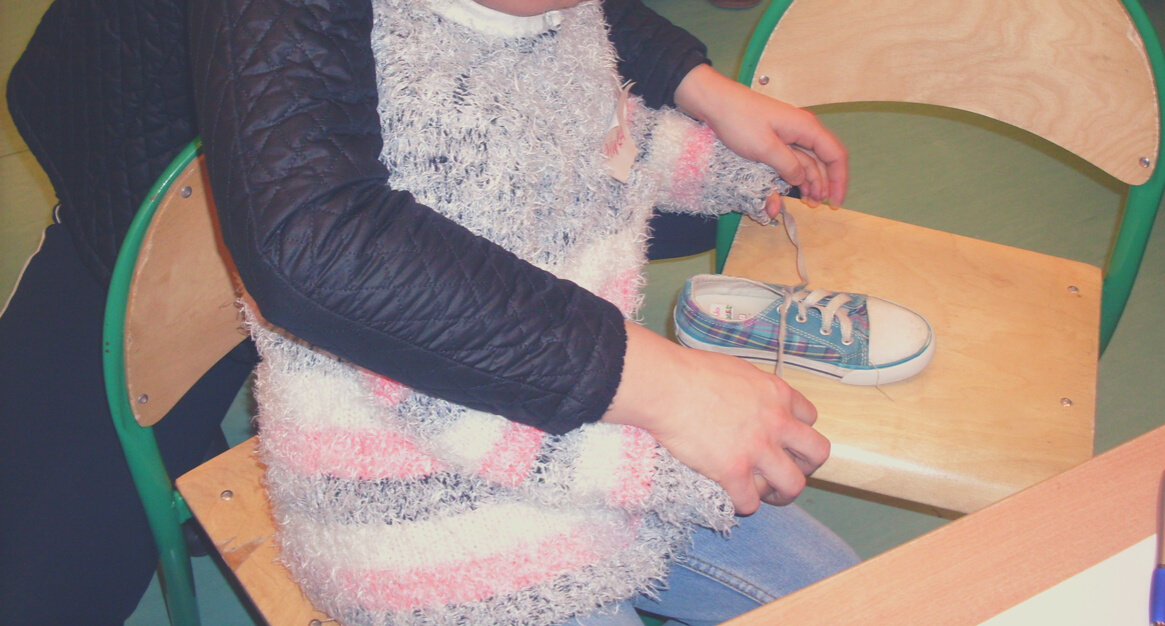 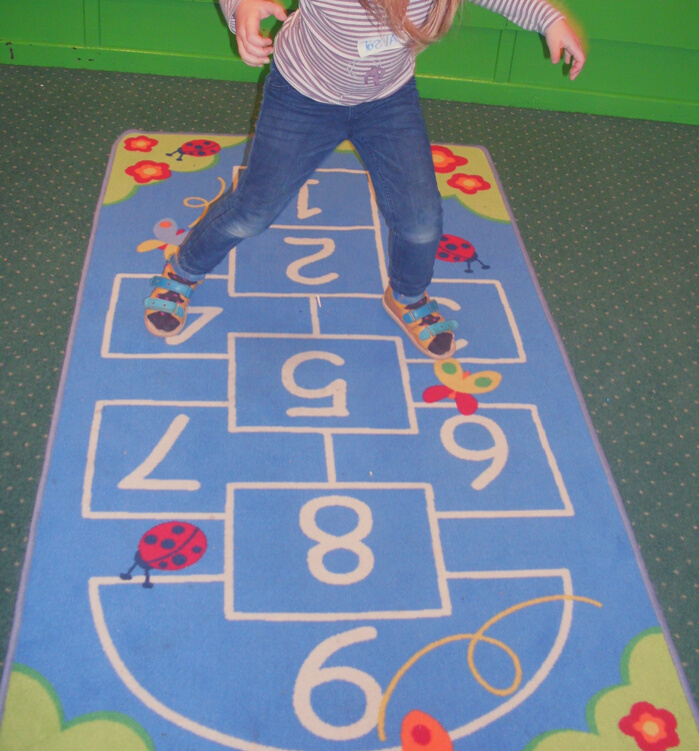 Chwal i zachęcaj dziecko do ćwiczeń, nawet jeśli jest nieporadne: 
"Potrafiłeś zawiązać jedną pętelkę, 
spróbuj tak samo zrobić  z drugą". 
"Pięknie to pokolorowałeś
zostało Ci jeszcze tylko…”
Wskazówki podczas odrabiania prac domowych
BAKS CLOTHING COMPANY ADVERTISING STRATEGY
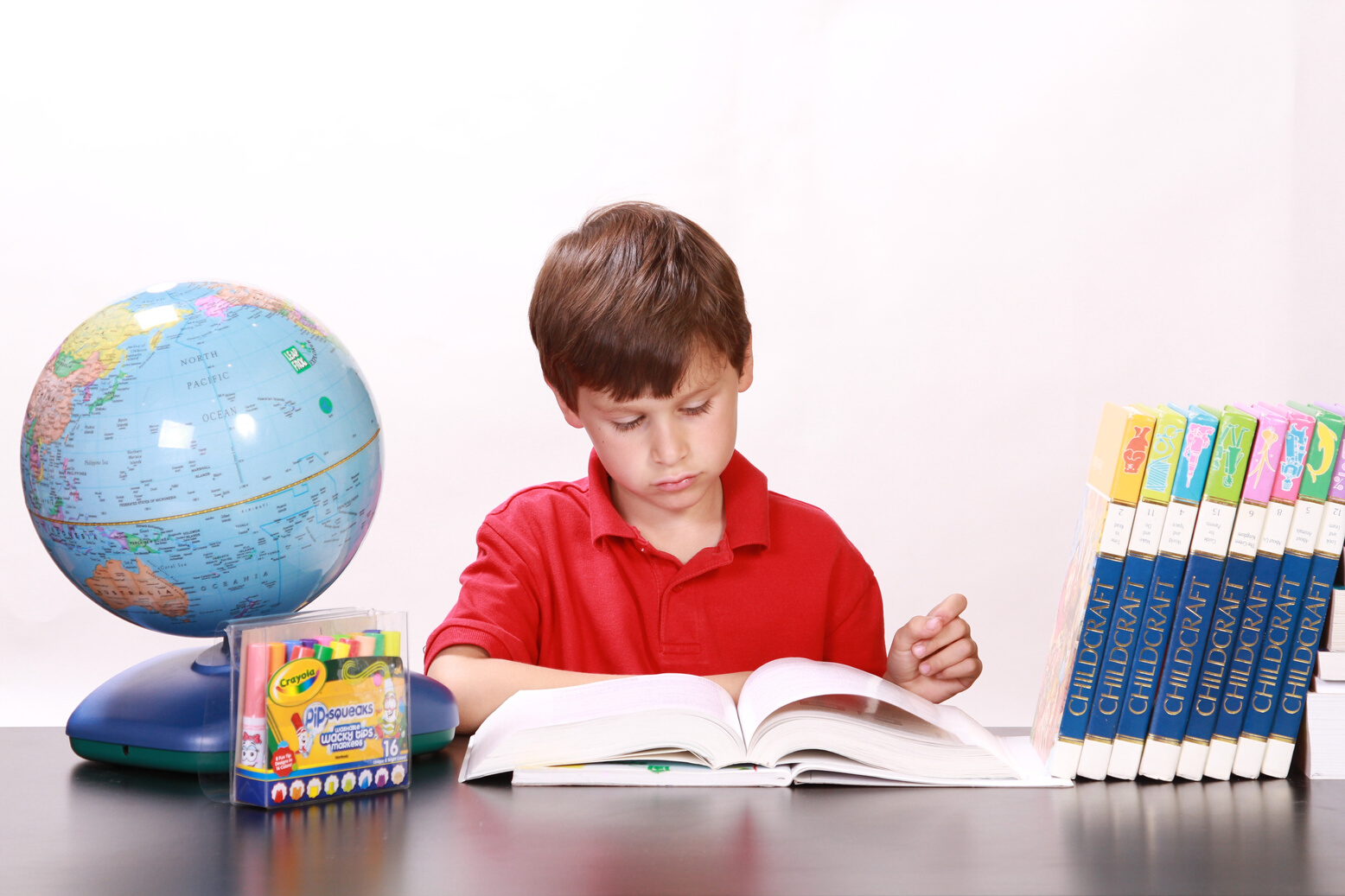 Wykonuj zadania zawsze w tym samym miejscu (najlepiej przy własnym biurku) 
 i najlepiej w tym samym czasie, 
bo to
wspomaga gotowość do uczenia się
Miejsce
do pracy powinno być uprzątnięte, bez zbędnych przedmiotów przykuwających wzrok dziecka
 i  rozpraszających jego uwagę.
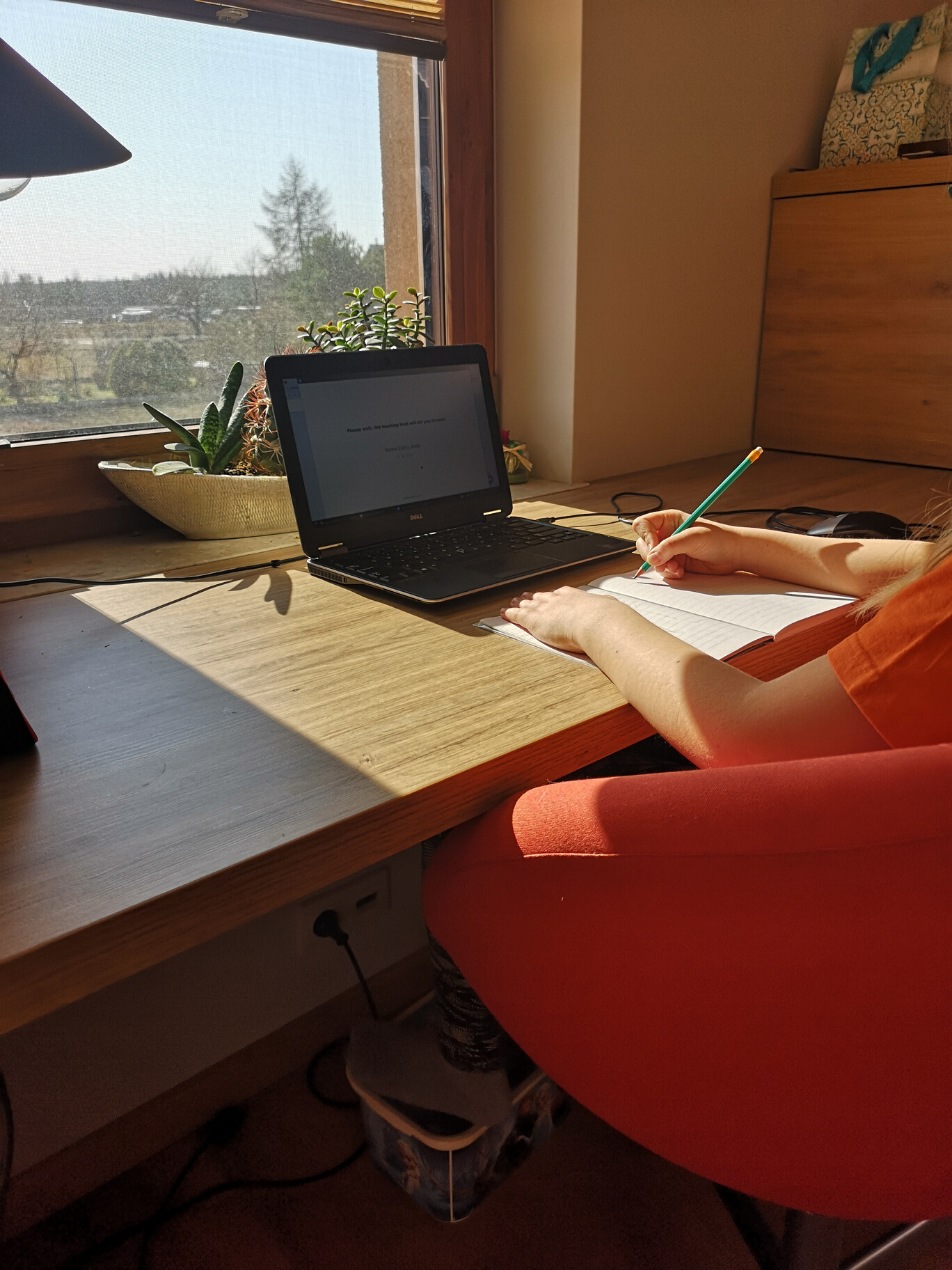 PLECY
PROSTO, RĘCE NIE PODPIERAJĄ GŁOWY – LEŻĄ SWOBODNIE NA BIURKU,
 NOGI MAJĄ
ODPOWIEDNI PODPÓR
BAKS CLOTHING COMPANY ADVERTISING STRATEGY
Należy
zadbać o prawidłową pozycję podczas odrabiania lekcji:
  Trzeba
zadbać o ciszę – wyłączyć telewizor  lub sprzęt grający.
BAKS CLOTHING COMPANY ADVERTISING STRATEGY
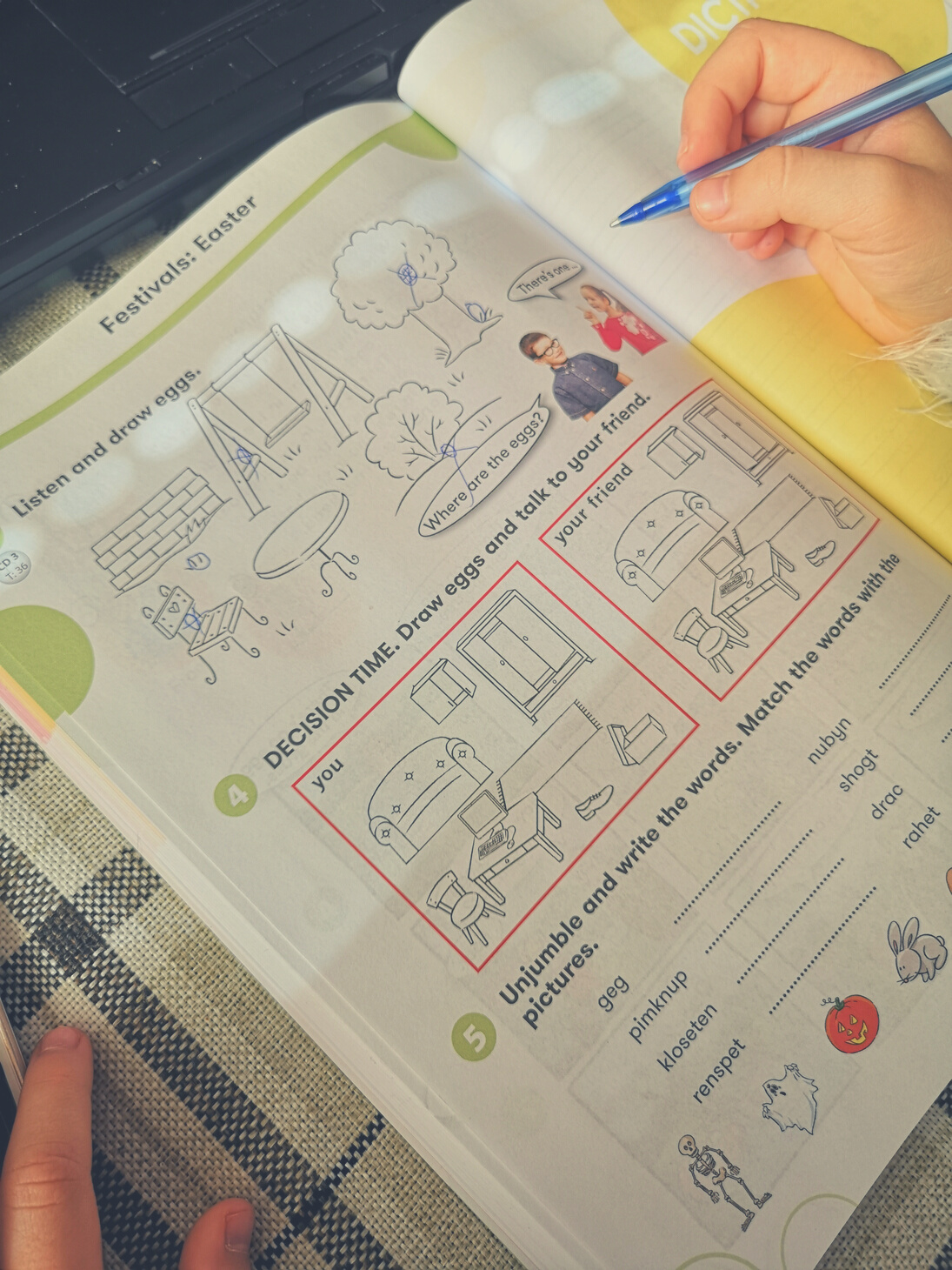 Najważniejsze to dobrze trzymać narzędzie do pisania.
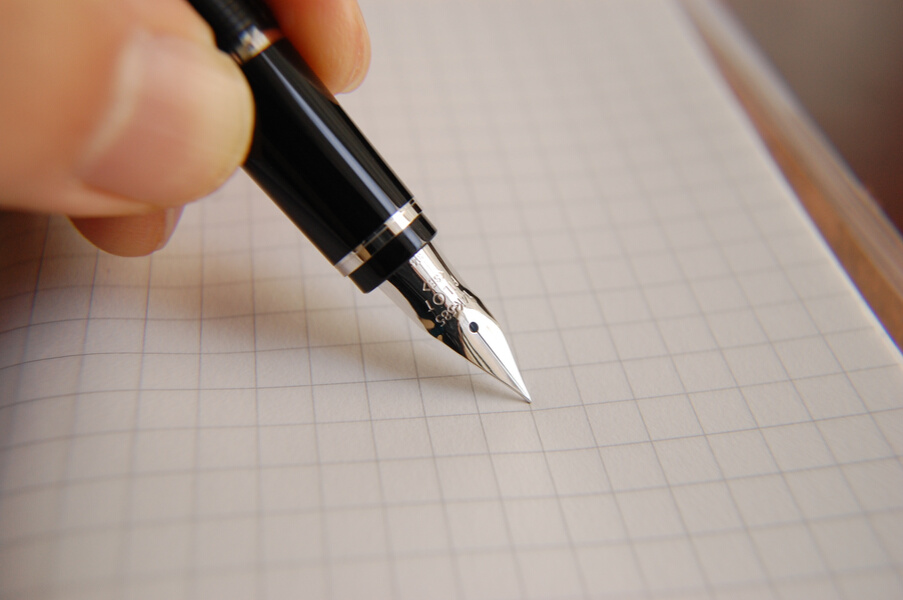 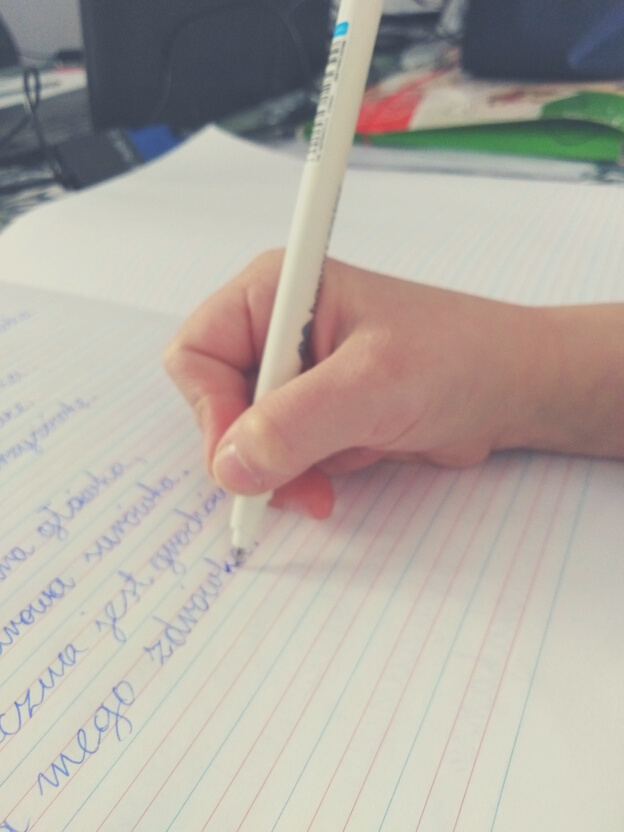 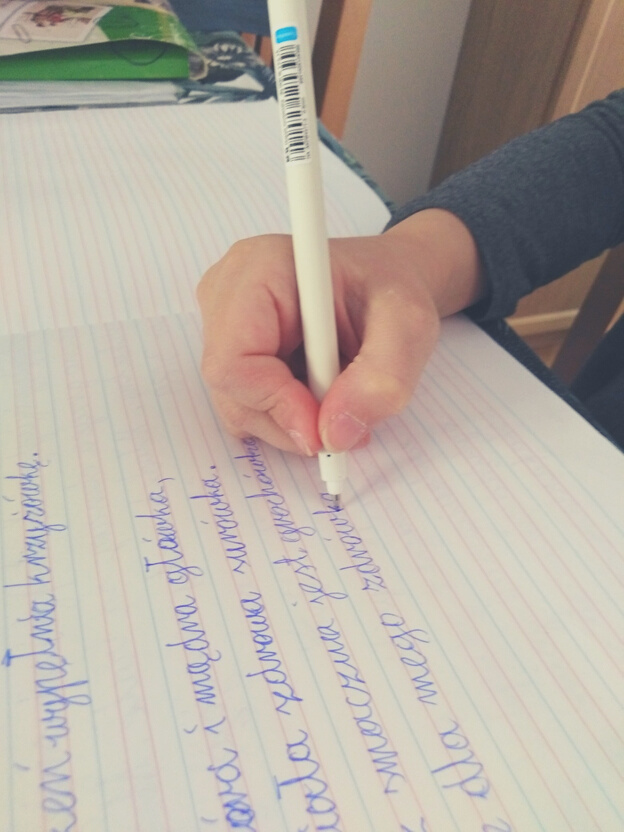 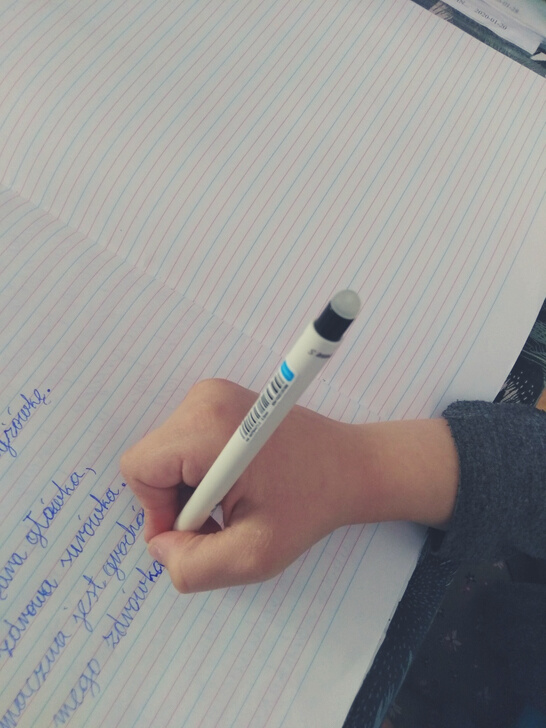 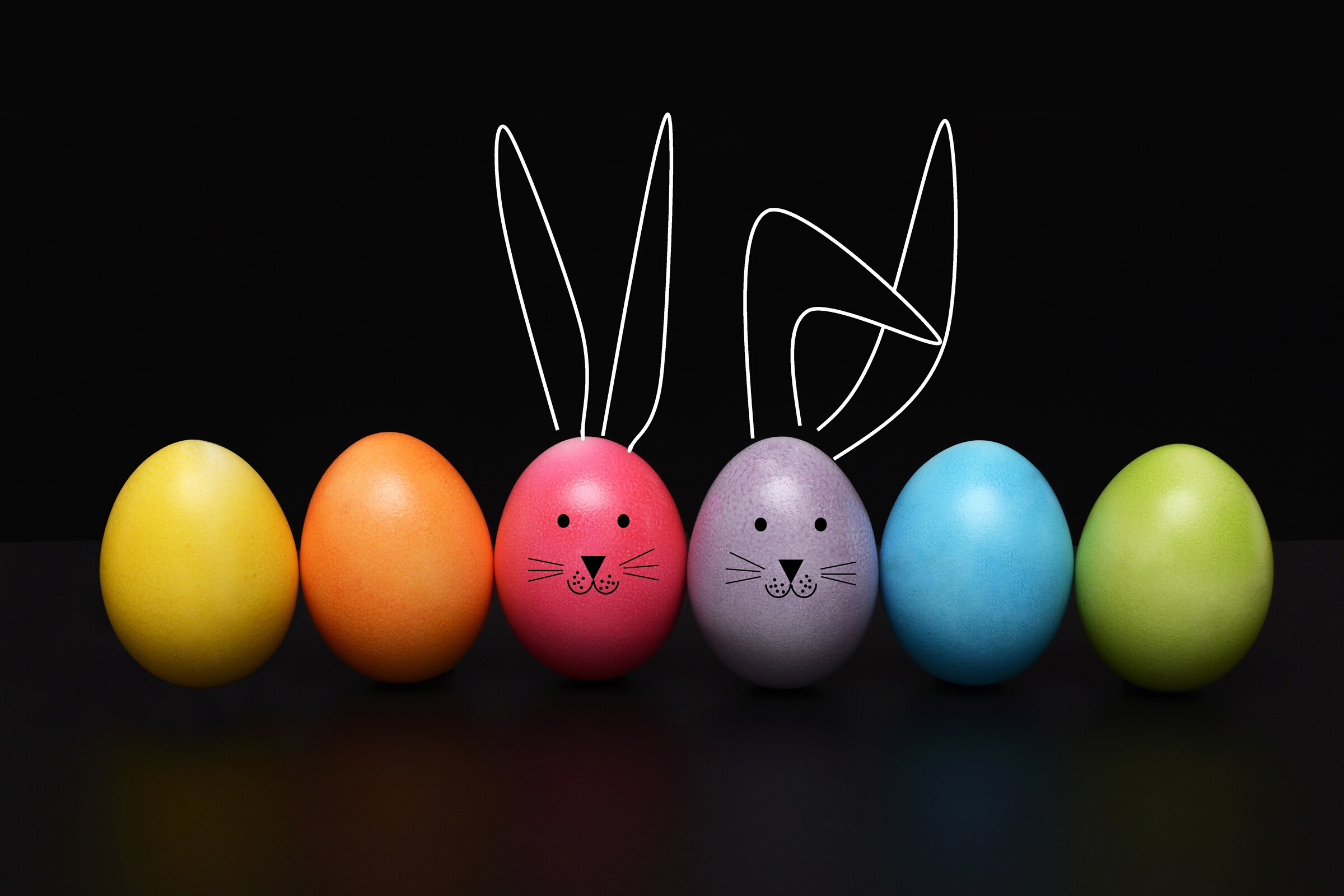 Życzymy udanej zabawy















Małgorzata Karasek 
Katarzyna Rusak